CSS 342
Data Structures, Algorithms, and Discrete Mathematics I
Lecture 9. 150204.
CARRANO Chapt. 7, 8
Agenda
HW3 Questions
 Finish Stack implementation
 Linked Lists
 Quiz turn-back review
A linked list with head pointer
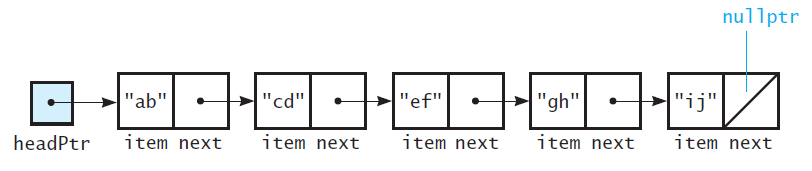 FIGURE 4-3 A head pointer to the first of several linked nodes
Data Structures and Problem Solving with C++: Walls and Mirrors, Carrano and Henry, ©  2013
Let’s build an Int Stack
Use a linked list as a data structure
  Use the following “node” structure
struct Node
{
     int value;
     Node *next;
};
Implement Push/Pop

Overload the following operators:
<<
Assign = and Copy Constructor
+, +=
Push/Pop impl.
bool IntStack::Push(int val)
{
Node *insNode;
insNode = new Node;
insNode->value = val;
insNode->next = head;
head = insNode;
return true;
}
bool IntStack::Pop(int &val)
{
	if (head == NULL)
	{
		return false;
	}
	else
	{
Node *temp;
temp = head;
val = temp->value;
head = head->next;
delete temp;
return true;
	}
}
IntStack::IntStack()
{
   head = NULL;
}
IntStack::~IntStack()
{
   this->Clear();
}
Proper stack clean up
IntStack::~IntStack()
{
   this->Clear();
}
void IntStack::Clear()
{
   int a;
   while (Pop(a));
}
Let’s build an Int Stack
Use a linked list as a data structure
  Use the following “node” structure
struct Node
{
     int value;
     Node *next;
};
Implement Push/Pop
Overload the following operators:
<<
Assign = and Copy Constructor
+, +=
Print Stack
ostream& operator<<(ostream &outStream, const IntStack &stack)
{
Node *pNode;
pNode = stack.head;
while (pNode != NULL)
{
 outStream << pNode->value << endl;
 pNode = pNode->next;
}
return outStream;
}
Let’s build an Int Stack
Use a linked list as a data structure
  Use the following “node” structure
struct Node
{
     int value;
     Node *next;
};
Implement Push/Pop
Overload the following operators:
<<
Assign =, copy constructor
+
Computer Scientist of the week
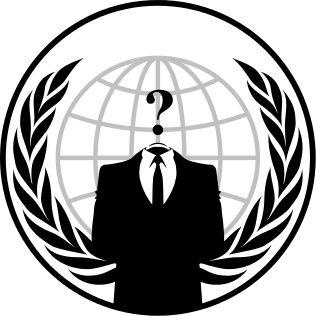 Anonymous
Computer Scientist Hactivists
Named 100 most influential people in the world (Time)
Generally attack through DDOS
Philosophy generally anarchic and swings between  entertaining pranks or political activism
Strong support Occupy Movement and Arab Spring
Controversial methods
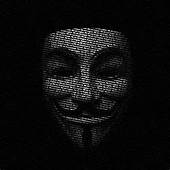 Assignment  (=)
void IntStack::operator=(IntStack &source)
{
	Node *sNode, *dNode, *insNode;
	if (this == &source) return;
	this->Clear();
if (source.head == NULL) return;
dNode = new Node;
dNode->value = (source.head)->value;
this->head = dNode;
sNode = (source.head)->next;
while (sNode != NULL)
{
insNode = new Node;
insNode->value = sNode->value;
dNode->next = insNode;
dNode = dNode->next;
sNode = sNode->next;
}
}
Quiz Review
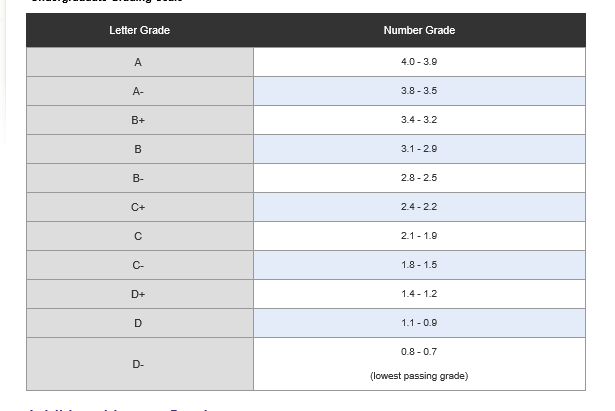 http://www.uwb.edu/registration/policies/grading/grading-ug